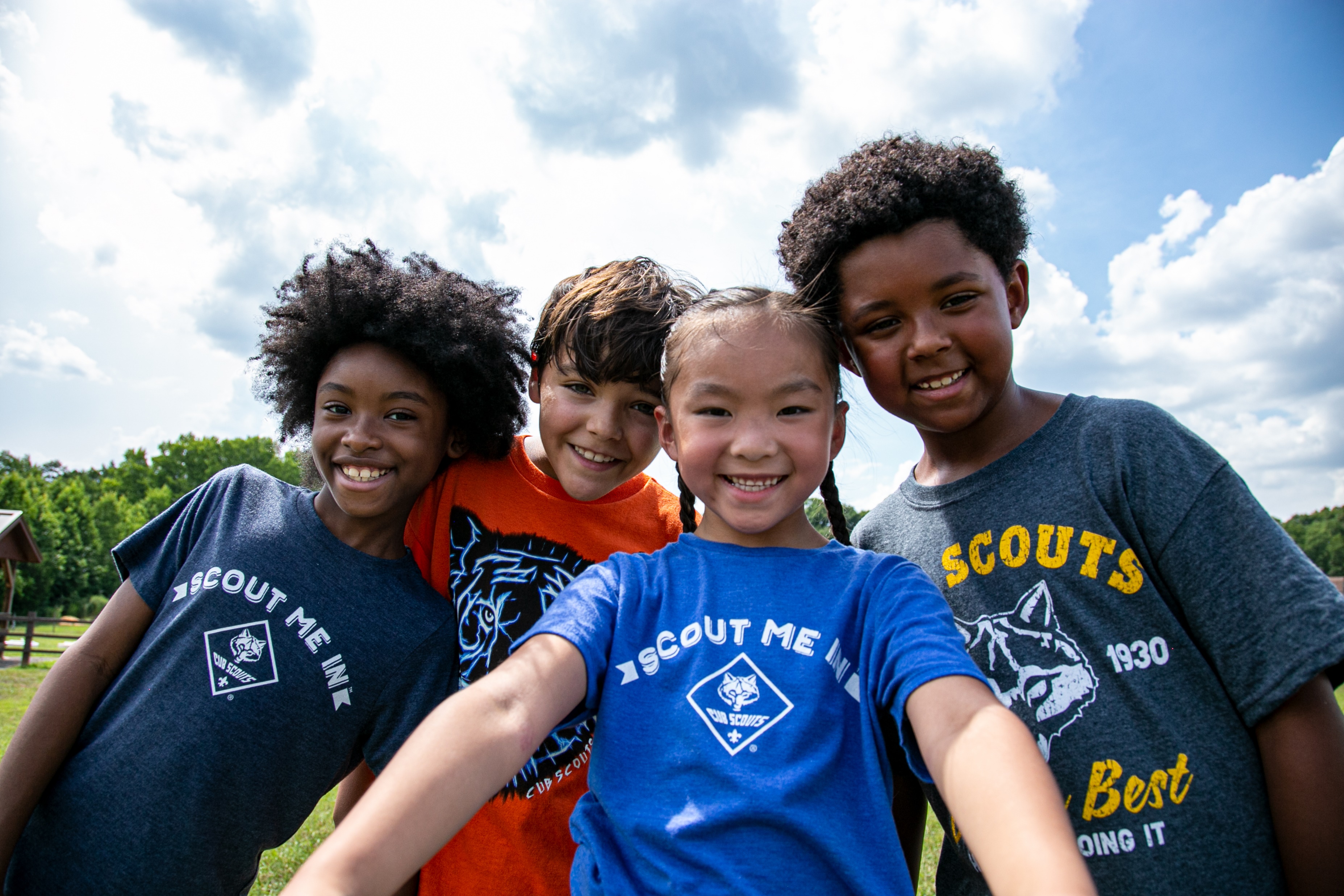 BSA Annual Membership and Unit Renewal Work Shop
November 6, 2024
7:00PM -8:00PM
1
Welcome and Introductions
Objective Today
Help Units with Membership Renewal

Presenters
Louis Todd, Council Commissioner
Ben Buckelew, Director of Field Service
Donna Carr, Atlanta Area Council Registrar

A Few Reminders… 
FAQ’s update
Submit questions in Q&A
Is this recorded? Yes.
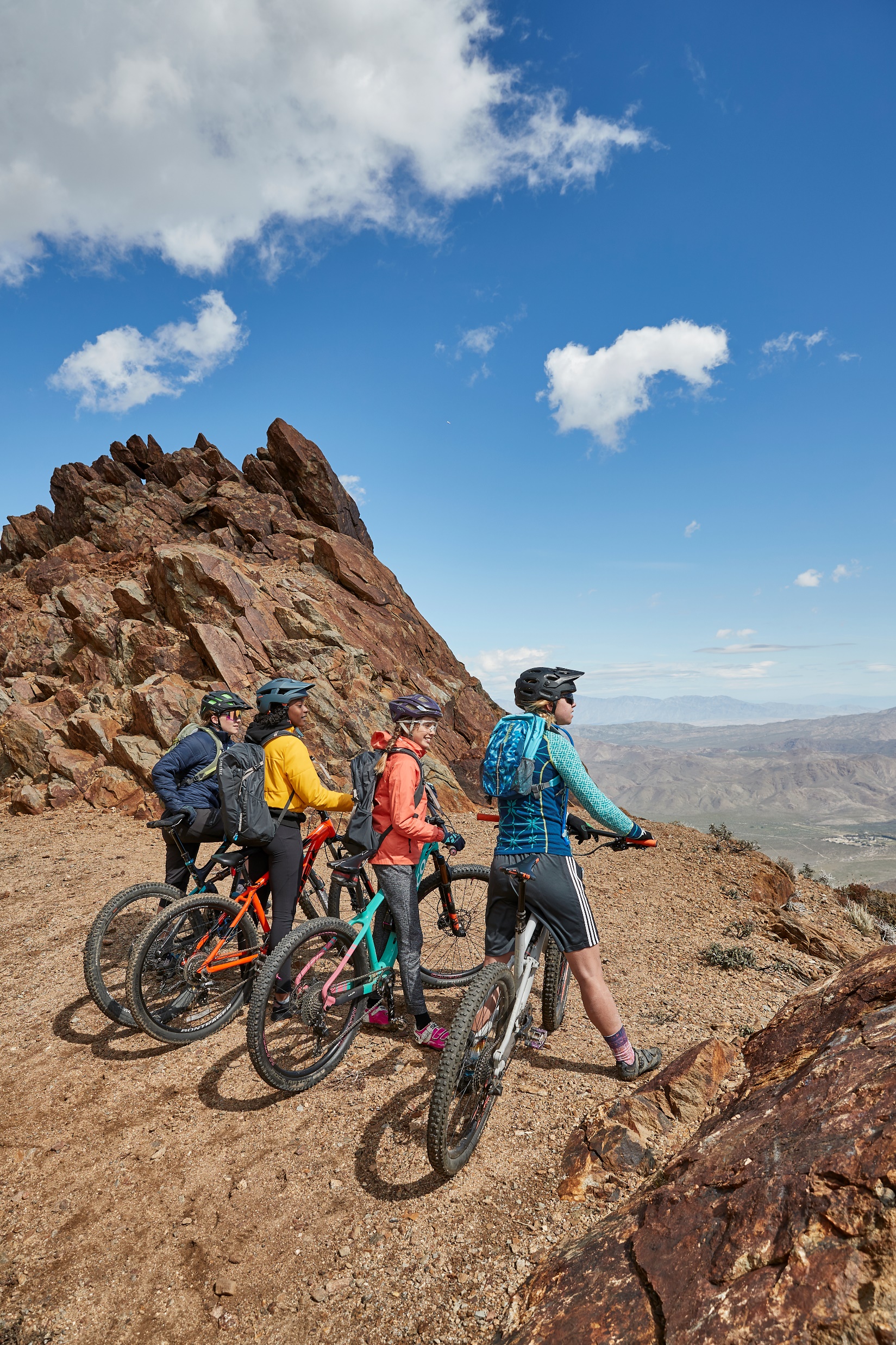 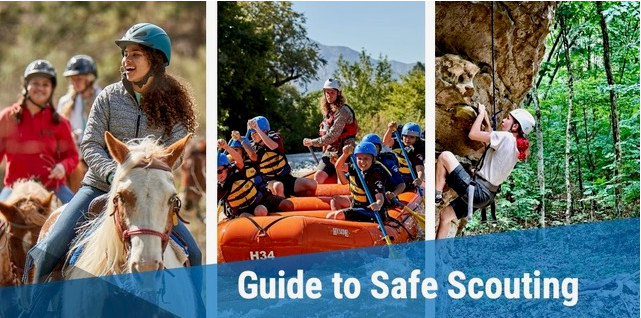 Safety Moment
[Speaker Notes: Remind leaders that all adults going on overnight trips/campouts must be registered in any position within the unit, district or council other than Merit Badge Counselor.]
Membership & Unit Renewal Process
https://www.scouting.org/resources/unit-and-membership-renewal/
[Speaker Notes: Slide one 
 
As a reminder there are job aids and details on both the unit renewal and member renewal found at www.scouting.org\resources\unit-and-membership-renewal/  to answer additional resources are created they will be added to this website.]
IS YOUR UNIT READY FOR
MEMBER & UNIT RENEWALS?
Member Renewal and Unit Renewal are now separate processes. They are more straightforward, but units must make some decisions. 
Is your unit ready?

Your Commissioners and Council are here to assist you!
For more details, visit the Unit and Membership Renewal web page.
[Speaker Notes: Separate Processes
Member Renewal and Unit Renewal are now separate processes. 
Members now renew annually based on when they join.
Key Decisions and Actions to Make Early
Verify correct emails for all members.
Ensure every Scout under 18 has an associated parent’s/guardian’s email.
Decide payment method:
Unit Pay: The unit pays for members’ registrations in the month due 
Self Pay or Family Pay: Let members/parents manage renewals.
Choose auto-renewal or manual approval.
Communication – early and as often as necessary
Inform parents/members of decisions. 
Clarify steps for renewal.
Be prepared for:
3% credit/debit card fee.
Adult registrations may be delayed for background checks.]
Unit Renewal Process
Changes made in the spring of 2024
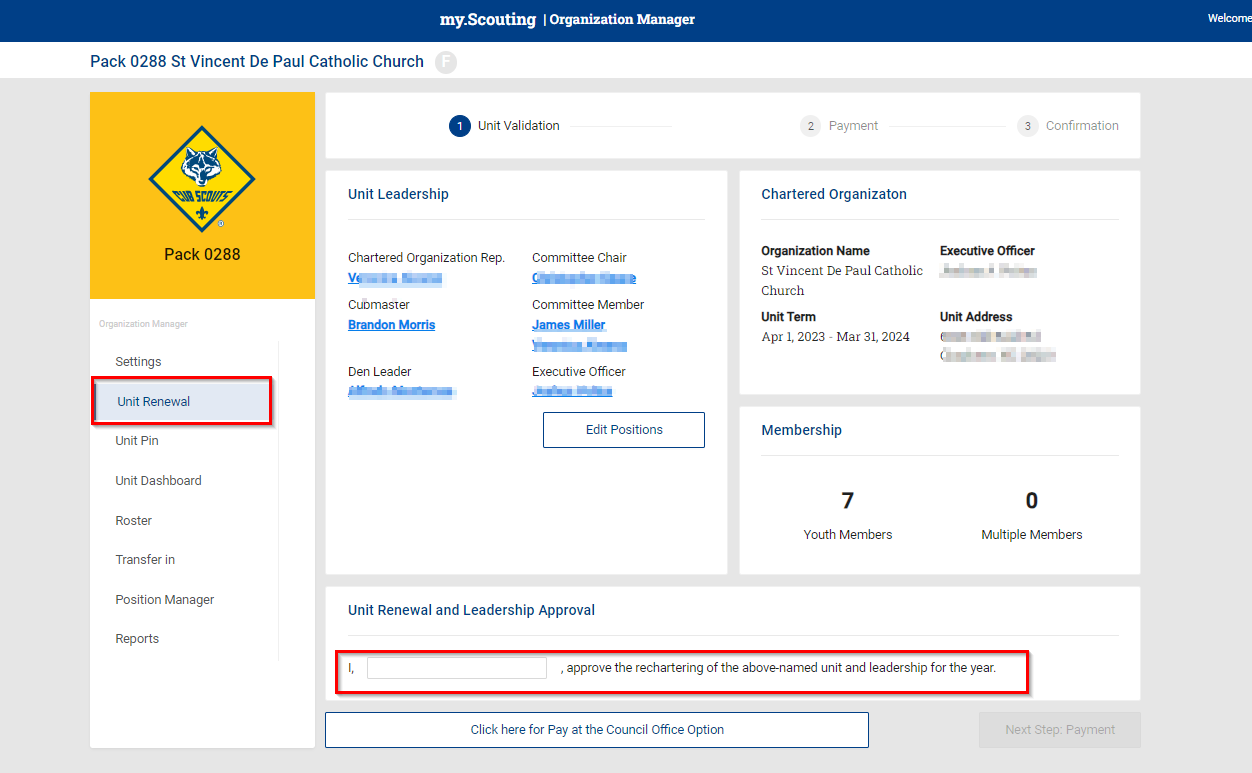 [Speaker Notes: This can be accessed via your My.Scouting account. Simply log in to my.scouting. Go to the menu in the upper left hand corner (instructions sheets for this will be on our webpage soon) using the dropdown menu, scroll to Organization and click on the unit you are working with. You will find this screen by clicking on Organization Manager, Unit Renewal. If you need to change any of the volunteer positions, it is highly recommended that be done in the Position Manager before you start the process and not during this review.]
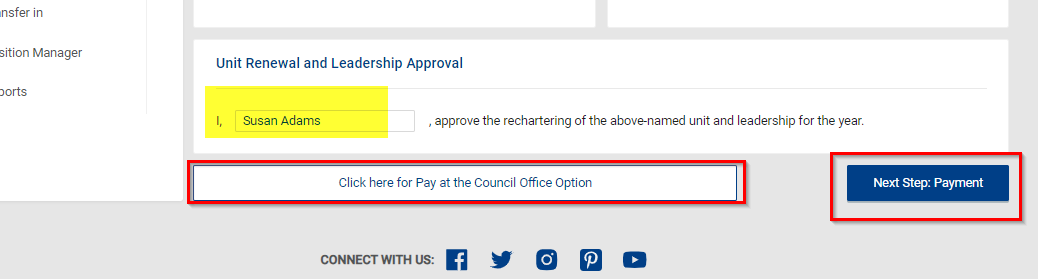 [Speaker Notes: After the Unit Renewal is reviewed and good to go, use the electronic signature for approval. You can opt to use the Pay at the Council Option. This is a must use if you have Scouts that need financial assistance from the council to renew. (Be sure and get with your District Professional to work that part out.) If you choose to use the pay online option, use Next Step Payment – it is recommended that you do this. To the best of our knowledge, you will be able to use either a credit card (3% upcharge or an echeck $1 processing fee.]
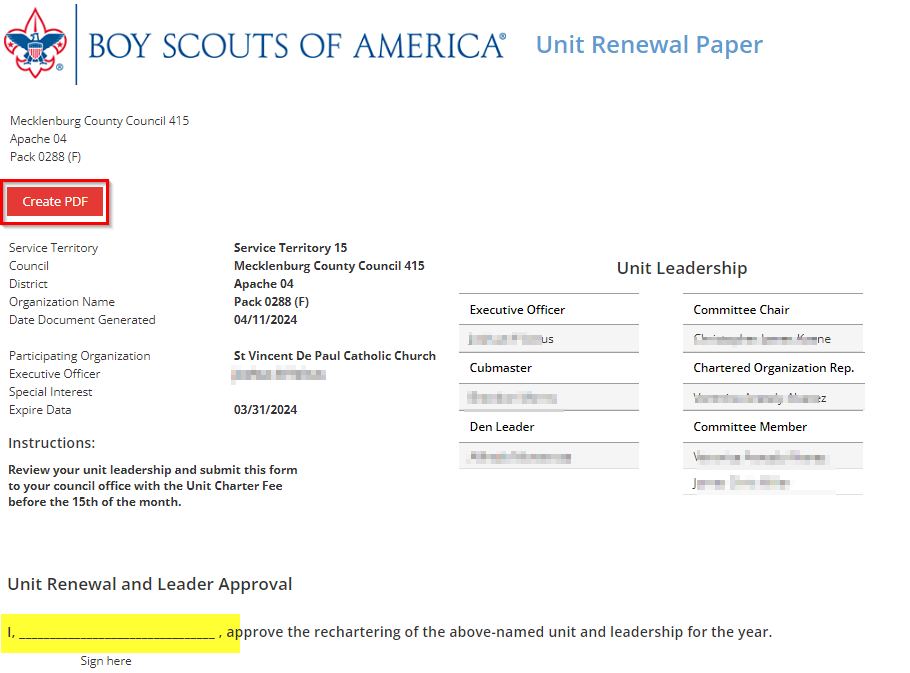 [Speaker Notes: Your Charter Org Rep will need to sign on this form. You will want to print this out for your records or create a PDF and file in the unit history.]
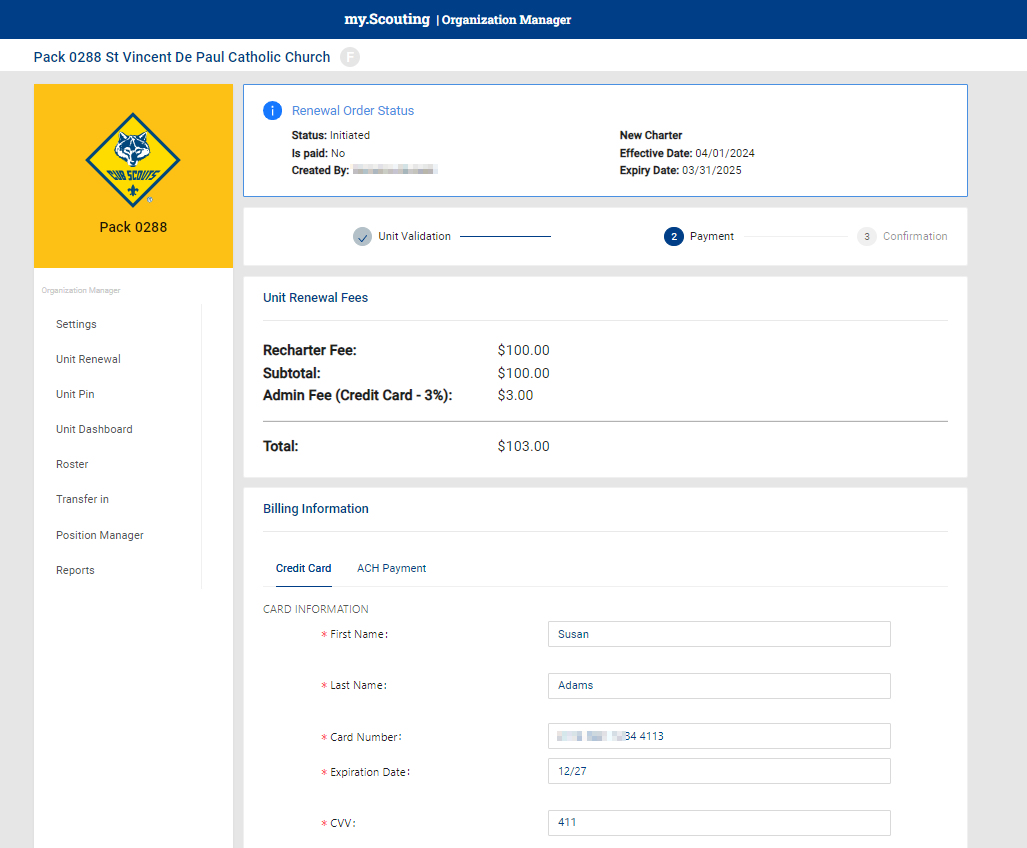 [Speaker Notes: You will get this page to finish the payment process and you will need to complete all the information for a smoother process.]
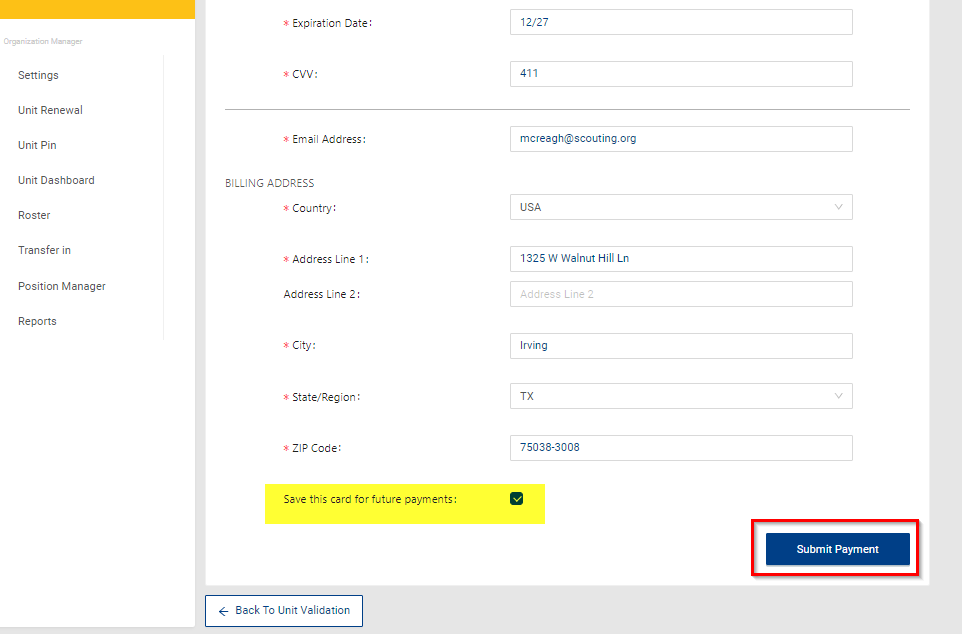 [Speaker Notes: You will have the option to save the unit’s credit card info for future payments. Click on the Submit Payment.]
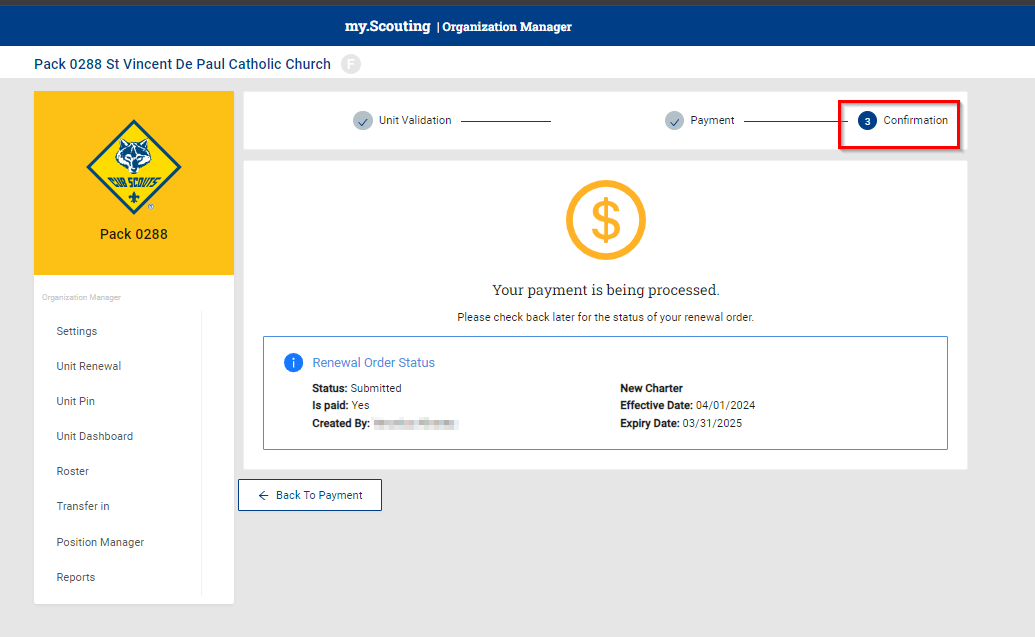 [Speaker Notes: While the payment is being processed, you will see this screen.]
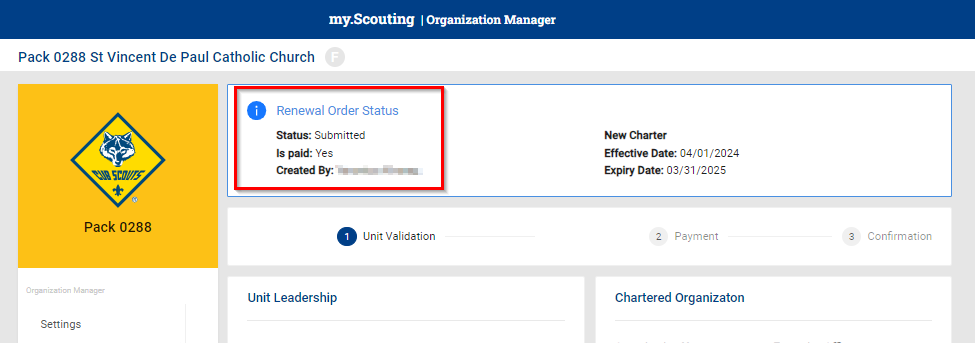 [Speaker Notes: And the final step for the Unit Renewal.]
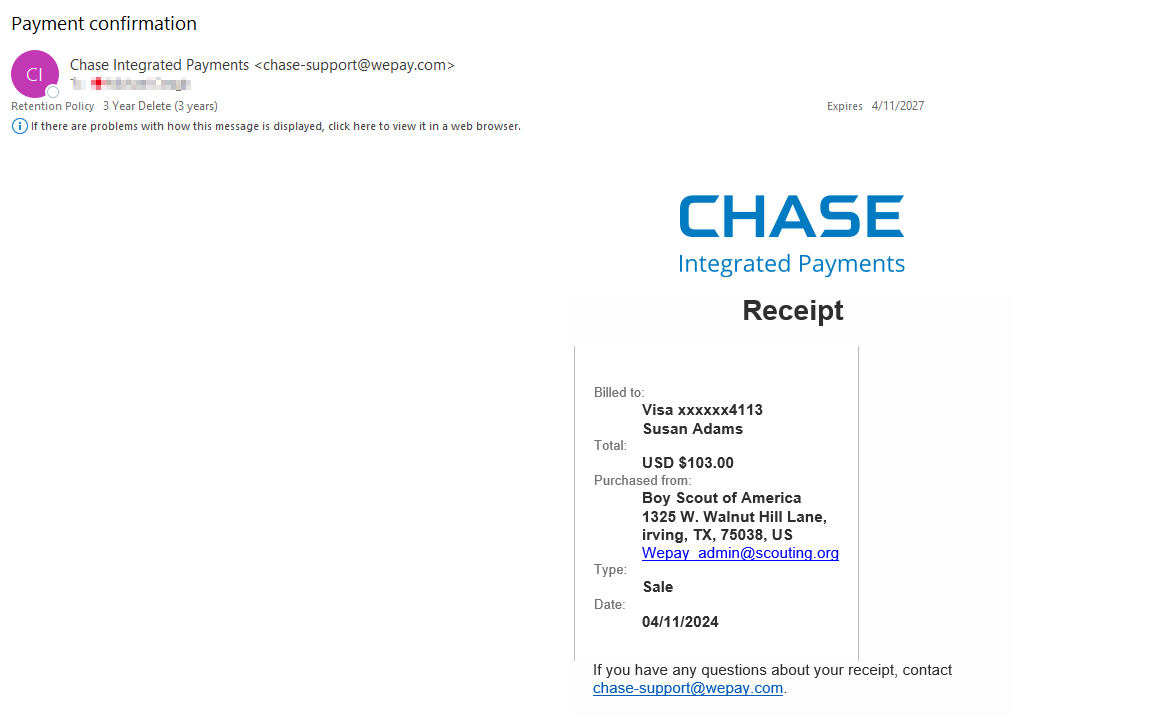 [Speaker Notes: You will also receive a receipt to share with your unit treasurer.]
Member Renewal Process
Personal Renewal
Membership Renewal
For all youth and adultmembers of the BSA
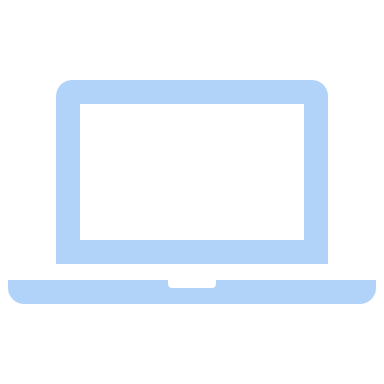 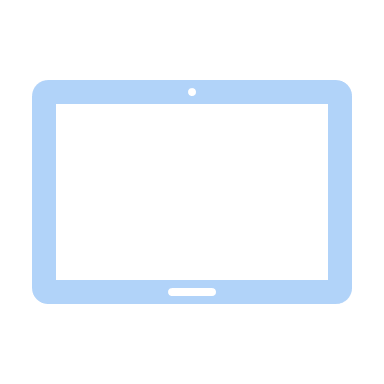 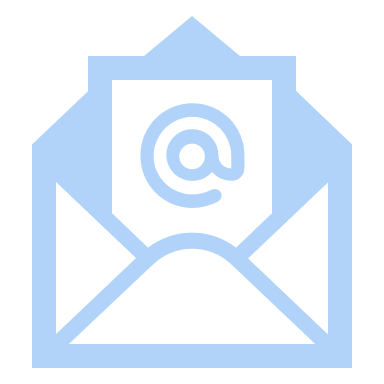 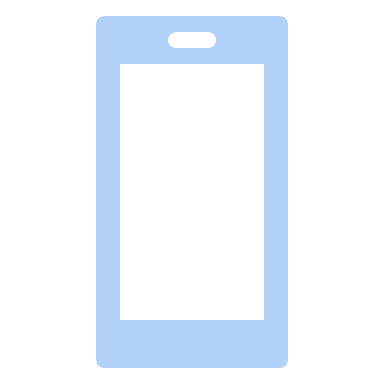 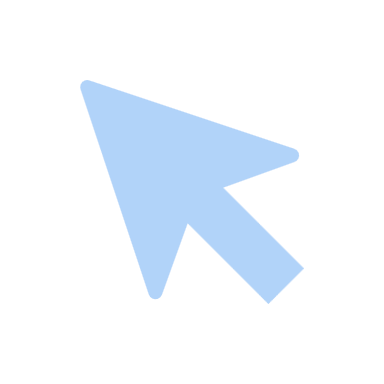 Note: All registrations are for 12 months. For example, if your current registration expires on 12/31/2023, your renewed membership will start on 1/1/2024 and run through the entire calendar year until 12/31/2024. Membership renewal can be completed by either the individual, the family or the unit.
Membership Renewal  Family/Self Pay/Auto-Renewal
Membership RenewalUnit Pay
In Organization Manager, the unit selects the Unit Pay option.
Unit Key 3s are notified twice a month about which members are due to renew that month.
Using the Roster tab, the unit selects which members they are renewing.
The unit can choose not to renew a member (opt-out). The unit can also change the Scout’s Life subscription settings for each person.
The unit pays with a credit card or establishes a securely stored electronic fund transfer payment (ACH) and submits the renewal.
An email notification and a renewal link will be sent 60 days before membership expires.
The link provided in the email will direct individuals to a renewal form on My.Scouting.
If registered in multiple positions, select the primary position. Renewing the primary position will automatically renew multiple positions.
The individual pays with a credit card and submits the renewal.
[Speaker Notes: There are three different ways that members can renew  today,  first of all the unit has the ability to process registration for all youth and adults,  also the family or the member has the ability to do registration online and the third process is that either method whether it's the unit organizing or the individual organizing can turn their renewal into the council office.]
Auto-Renewal Membership
For all youth and adultmembers of the BSA
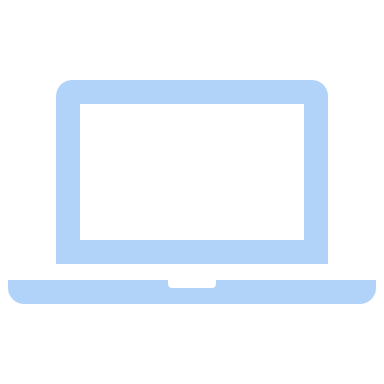 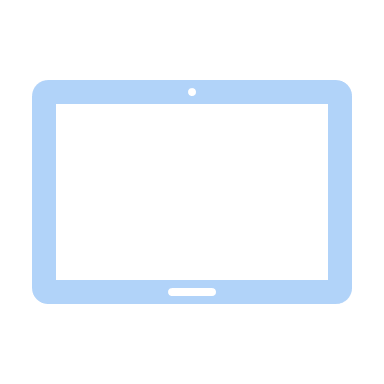 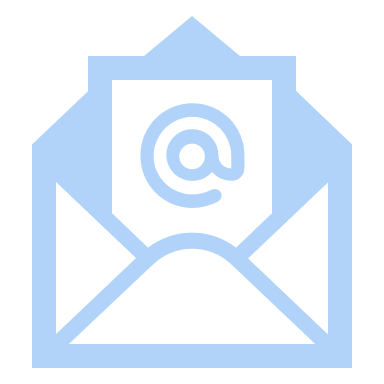 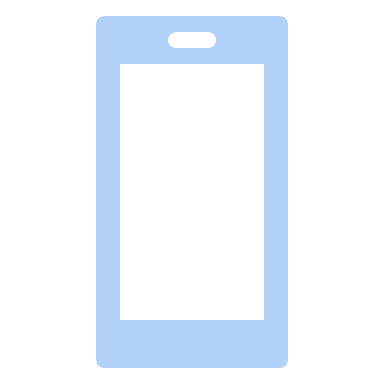 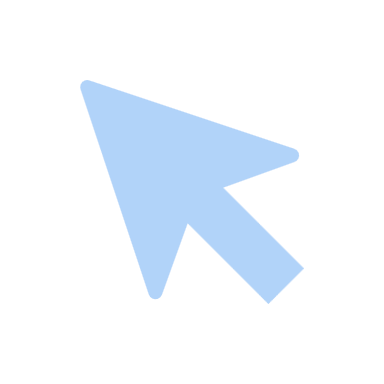 Note: All registrations are for 12 months. For example, if your current registration expires on 12/31/2024, your renewed membership will start on 1/1/2025 and run through the entire calendar year until 12/31/2025. Membership renewal can be completed by either the individual, the family or the unit.
[Speaker Notes: Family/Self Pay
An email notification and a renewal link will be sent 60 days before membership expires.
The link provided in the email will direct individuals to a renewal form on My.Scouting
If registered in multiple positions, select the primary position. Renewing the primary position will automatically renew multiple positions.
The individual pays with a credit card and submits the renewal.
The unit will approve the membership renewal.
In Organization Manager, the unit selects the Unit Pay option.
Unit Key 3s are notified each month about which members are due to renew that month.
Using the Roster tab, the unit selects which members they are renewing.
The unit can choose not to renew a member (opt-out). The unit can also change the Scout’s Life subscription settings for each person.
The unit pays with a credit card or establishes a securely stored electronic fund transfer payment (ACH) and submits the renewal.]
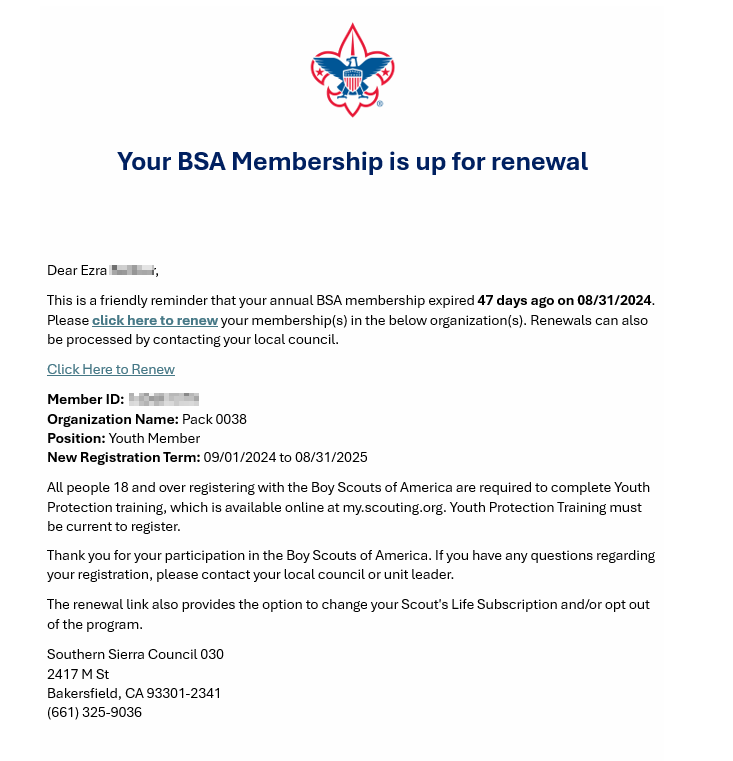 Renewal E-Mail
18
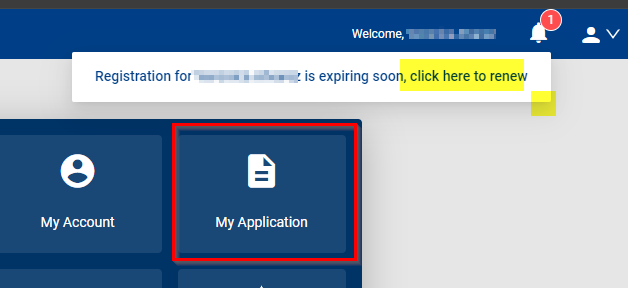 [Speaker Notes: The Family or individual will log into their my.scouting account. On the landing page, they will click on My Application. For those of you who are trying it now, you can look but you can’t go ahead and renew now. You will have to wait until October.]
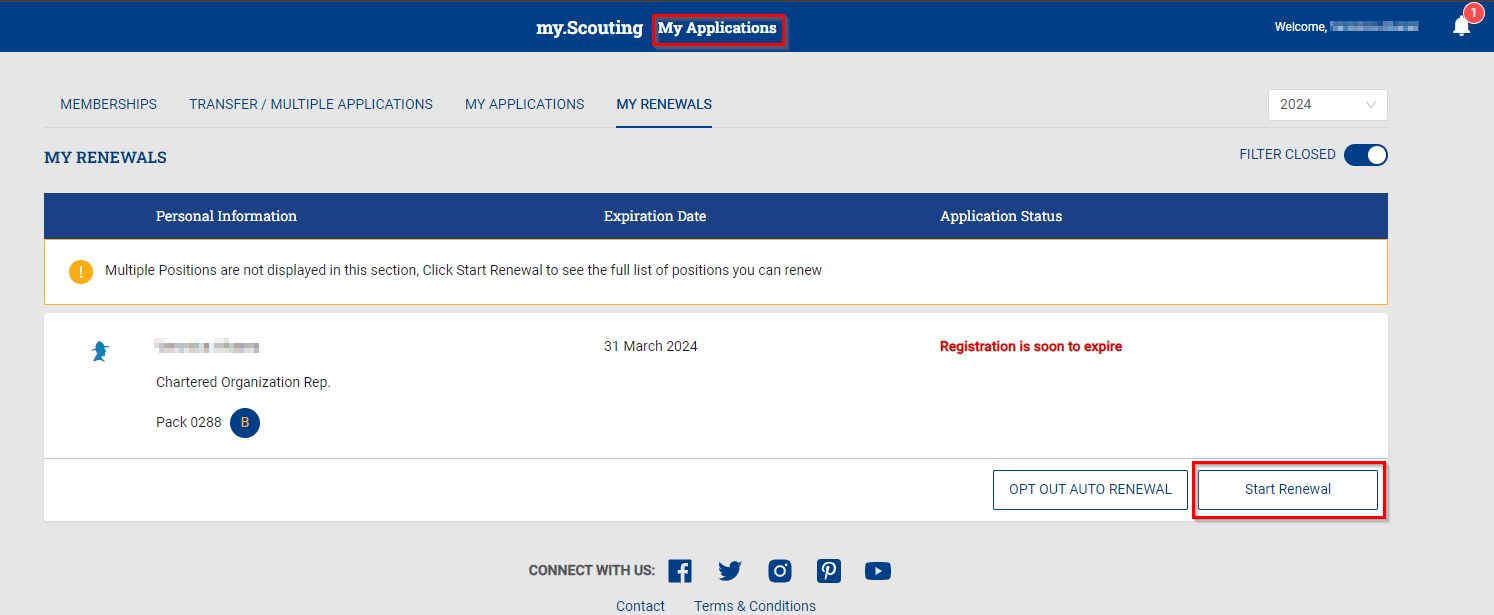 [Speaker Notes: After you have accessed your My Applications, click on My Renewals. If you see that everything is good and this is your ‘Primary or Paid’ registration, click on Start Renewal or if you don’t want to continue, click on the Opt Out Auto Renewal button.]
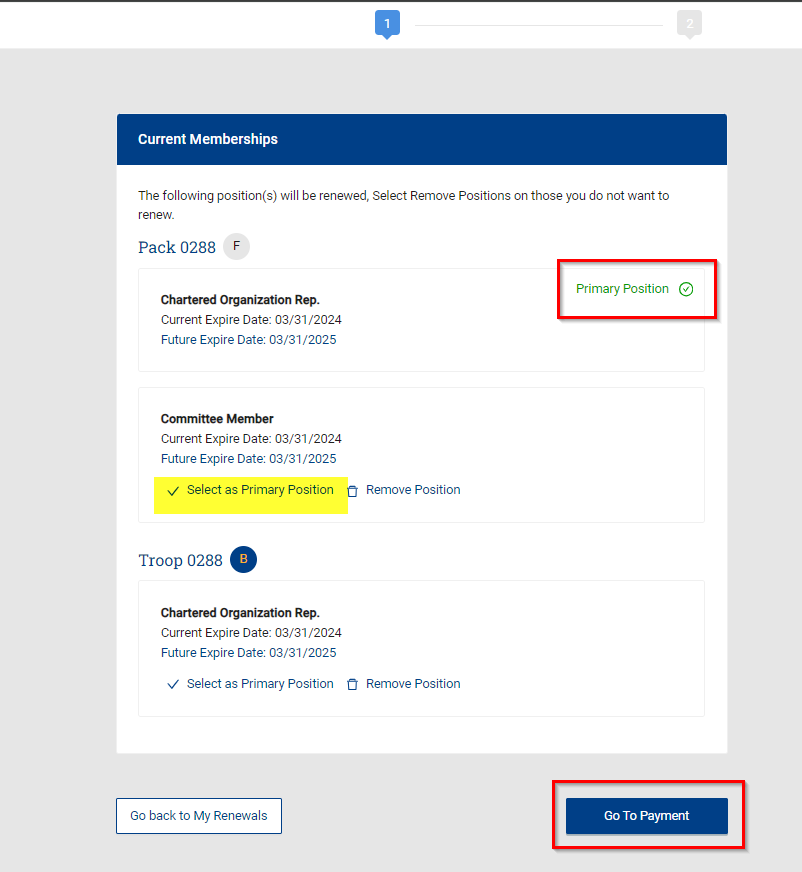 [Speaker Notes: After you have started the renewal process, you can change which one is to be your Primary/Paid position or you can actually remove any other positions you may be holding such as Merit Badge Counselor or other by clicking on the Remove Position button. If you are happy with your renewal, click on Go To Payment.]
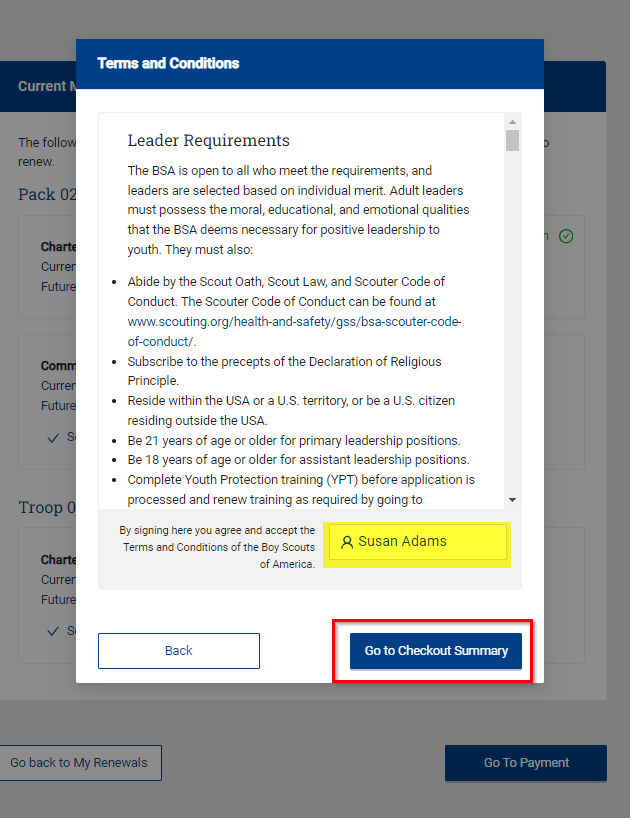 [Speaker Notes: You will be asked to sign the Leader Requirements which include abiding byt the Oath, Law and Code of Conduct, adhere to the precepts of the Declaration of Religious Principle, Reside in the USA, among other topics. Once you have read it and agree, you should click on Go To Checkout Summary.]
23
[Speaker Notes: You will see a page that looks like this. Please review carefully. Also, this particular test registration shows a Council Fee. The Atlanta area council does not currently require you to pay more to Scout.]
24
[Speaker Notes: Once you are done with your review of the fees, scroll down the page and enter your billing info and Place Order.]
Unit Paid Member Renewal
When the Unit Chooses to Renew their Members
26
[Speaker Notes: You will log into your unit via my.scouting and your unit. In Organization Manager, you will see the options to either Auto Approve Renewals or Renewal Payment which means the unit will work with their membership to collect the fees. Please choose one.  And click save.]
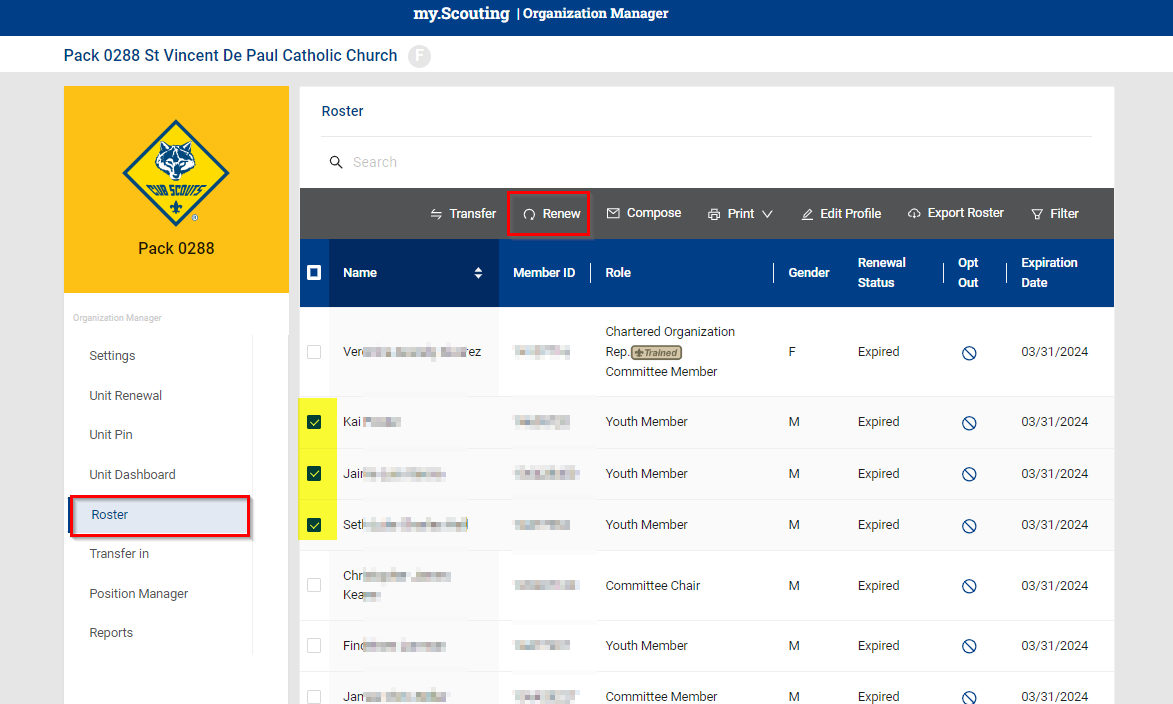 [Speaker Notes: From the Organization Manager, you can access your roster 24/7. The roster gives you the expiration dates on every member and if you have chosen the Unit Pay option will require someone to monitor so no one that wants to continue expires. But if they do, it is not a crisis, we can get them back in the system. You will simply select the ones you want to renew, check the box to the left of the name and then click Renew in the blue ribbon at the top part of the Roster Screen.]
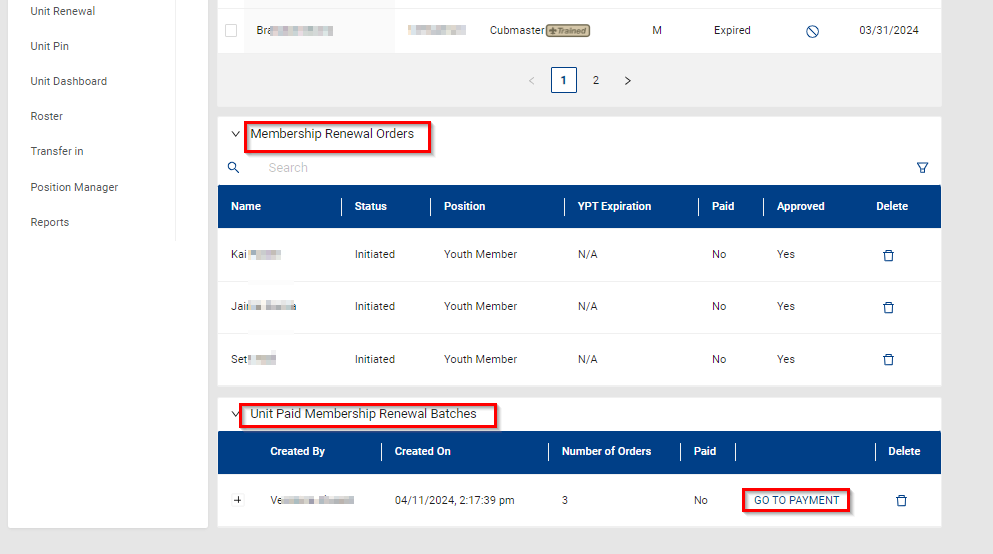 [Speaker Notes: After you have selected your batch to renew, you get another chance to review it and of course Go To Payment to complete the order.]
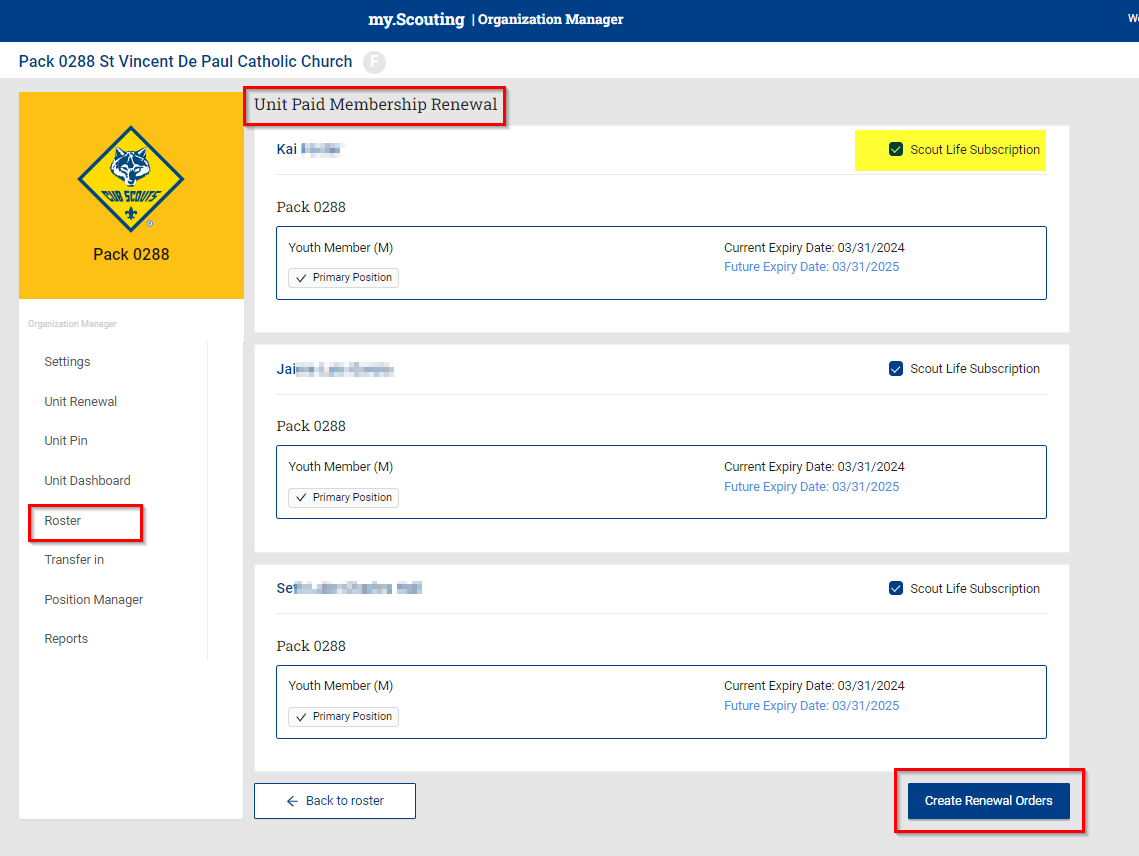 [Speaker Notes: Review the order and if they do not want Scout Life Magazine, this screen is your opportunity to remove it. Once you are done, click on Create Renewal Orders.]
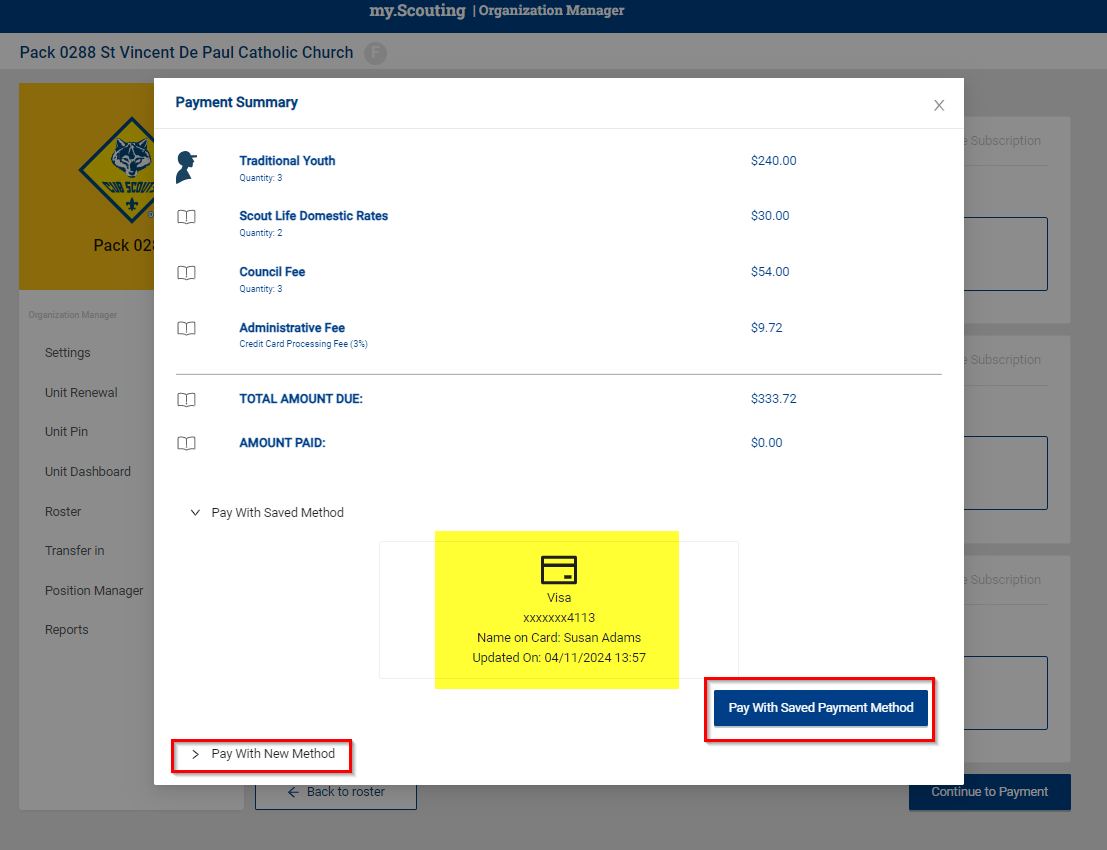 [Speaker Notes: And now for the final step!  Click on Pay with Saved Payment Method. Ta Da!]
Reporting
Found in Organization Manager
32
[Speaker Notes: You have access to all of these reports and more, they are all located in the Organization Manager. Simply click on the Reports tab and try them all out!]
33
34
35
Unit LeaderRenewal E-Mail
Twice a month

Includes:
Renewals
Opted – Out
Drops
36
Membership & Unit Renewal Process
https://www.scouting.org/resources/unit-and-membership-renewal/
[Speaker Notes: Slide one 
 
As a reminder there are job aids and details on both the unit renewal and member renewal found at www.scouting.org\resources\unit-and-membership-renewal/  to answer additional resources are created they will be added to this website.]